Clase  1introducción
Física 1 – segundo semestre 2022
Sistemas de unidades
Cada campo de la Física tiene su conjunto de magnitudes fundamentales.
En el caso de la Mecánica, estas magnitudes son:
Longitud
Masa
Tiempo
En el SI se definen el metro, el kilogramo y el segundo como las unidades para dichas magnitudes.
¿Cómo se definen: el metro, el kilogramo y el segundo?
Tiempo para investigar
Análisis dimensional
Análisis dimensional
Ejemplos
Magnitudes escalares vs vectoriales
Existen dos tipos de magnitudes: aquellas que son completamente definidas por un número y una unidad, y aquellas en las que además necesitamos definir una dirección y sentido.
Las primeras reciben el nombre de escalares, y ejemplos de ellas son la longitud, la masa, el tiempo, la temperatura, etc.
Las segundas reciben el nombre de vectoriales, y ejemplos de ellas son la velocidad, el desplazamiento, las fuerzas, etc.
Métodos para sumar vectores
Método del paralelogramo
Método del polígono
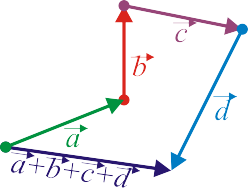 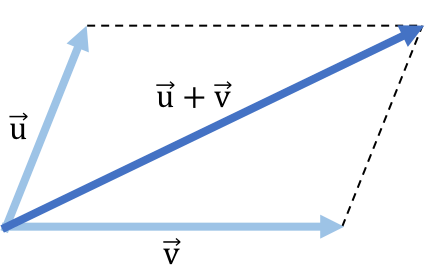 Sistemas de coordenadas
Sistemas de coordenadas
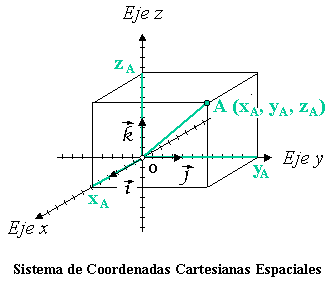 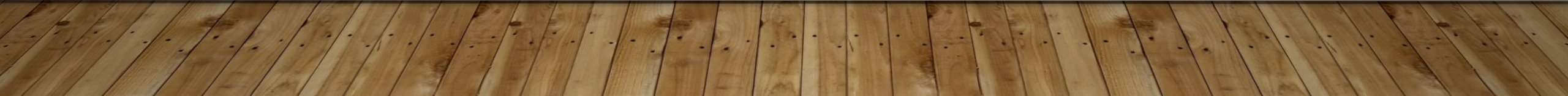 Sistemas de coordenadas
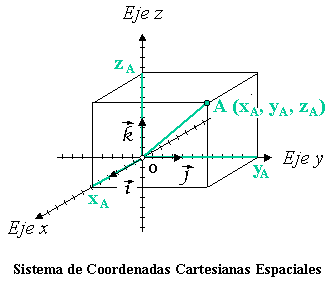 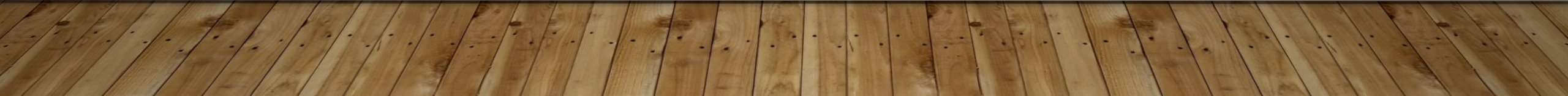 Sistemas de coordenadas
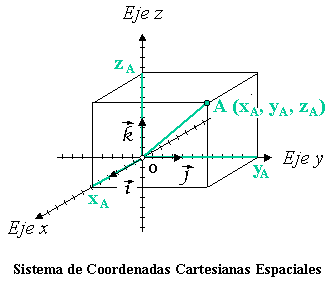 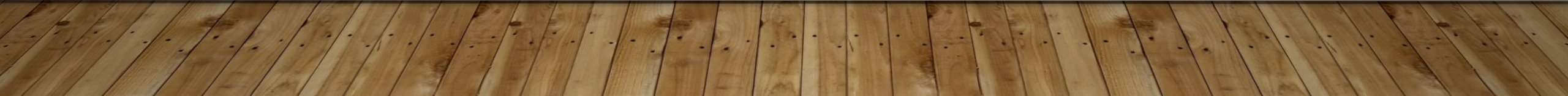 Ejemplo